School  of Pharmaceutical science
Topic –  Antiemetic  Screening Model
Subject –Pharmacological and Toxicological screening 
Subject code – MPL 103T
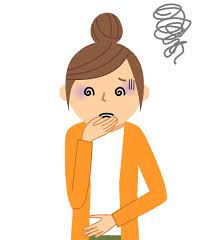 1
V
CONTENTS
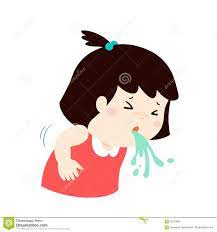 Introduction 
Pathogenesis of vomiting 
Choice of animals and Emetogens
Parameters observed
In vivo models 
In vitro model 
Human model 
References
@2022  AAROHI TIWARI
2
INTRODUCTION
Nausea:  Non observable subjective feeling of having the urge to vomit.
 EMESIS:
 1. ACUTE EMESIS: Occurs within minutes and resolves within 24 h.
2.DELAYED EMESIS: Occurs after 2-3 days .
3.BREAKTHROUGH EMESIS: Emesis occurring after the prophylactic antiemetic treatment .
RETCHING: Attempt to vomit without expulsion of vomitus.
 EJECTION: Expulsion of vomitus forcefully through mouth and nose.
@2022  AAROHI TIWARI
3
PATHOGENESIS
Cerebral Cortex
Cancer Chemotherapy
Vestibular nuclei
Chemoreceptor Triggered Zone (CTZ)
VOMITING CENTRE
(MEDULLA)
Pharynx and  GIT
@2022  AAROHI TIWARI
4
COMMONLY USED ANIMALS
Animals are normally used  .
Commonly used animals :
Dogs 
Cats 
Ferrets
Monkeys 
Gerbils
@2022  AAROHI TIWARI
5
CHOICE OF EMETOGENS
Drug Induced 
Radiation Stimulus 
Motion Stimulus
@2022  AAROHI TIWARI
6
Parameter Assessed
Behavioral changes. 
Latency to first retching and vomiting.
Number of vomiting episodes.
Conditional flavor avoidance (PICA) in mice.
@2022  AAROHI TIWARI
7
SCREENING MODEL
Drug-induce emesis model 
 Apomorphine-induced emesis model 
 Copper sulfate-induced emesis model 
 Motion-induced emesis model 
 Radiation-induced emesis model
@2022  AAROHI TIWARI
8
DRUG INDUCED EMETIC MODEL
Cisplatin-induced emesis model 
 Apomorphine-induced emesis model 
 CusSo4-induced emesis model 
 Methotrexate-induced emesis model
@2022  AAROHI TIWARI
9
CISPLATIN INDUCED DOG MODEL
Described by Gylyl et al. 
Used to evaluate antiemetic properties of 5-HT3 receptor antagonists.
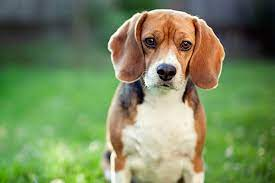 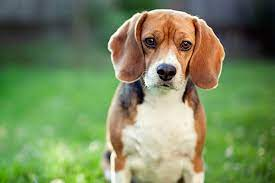 @2022  AAROHI TIWARI
10
CISPLATIN INDUCED CAT MODEL
Cats of either sex can be used  and they should be 2-6 kg.
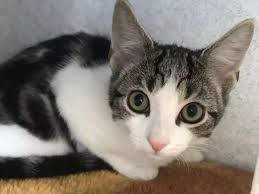 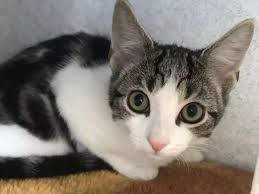 @2022  AAROHI TIWARI
11
CISPLATIN INDUCED FERRET MODEL
Animals are subjected to overnight fasting .
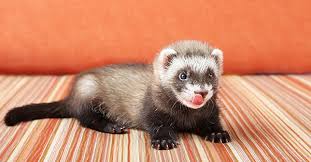 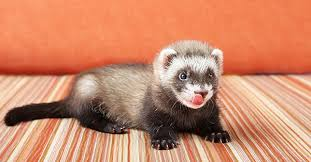 @2022  AAROHI TIWARI
12
@2022  AAROHI TIWARI
13
APOMORPHINE INDUCED EMESIS MODEL
Dogs are most sensitive followed by Ferret.
Use of Apomorphine in Cat is controversial as administration of Apomorphine can cause excitation in Cats.
Suncus murinus is unresponsive to Apomorphine.
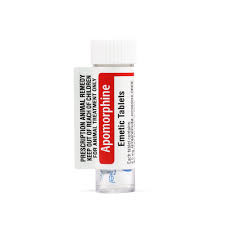 @2022  AAROHI TIWARI
14
@2022  AAROHI TIWARI
15
COPPER SULPHATE INDUCED EMESIS MODEL
Powerful oxidizing agent.
An irritant to mucosa membranes .
If administered orally ,it causes irritation of gastric mucosa and leads to nousea and vomiting .
Solvent: distilled water
@2022  AAROHI TIWARI
16
@2022  AAROHI TIWARI
17
MOTION INDUCED EMESIS MODEL
Commonly used for motion emesis drug model are:
Cat model 
Suncus murinus model 
Mice model
@2022  AAROHI TIWARI
18
@2022  AAROHI TIWARI
19
RADIATION INDUCED EMESIS MODEL
Dog model 
Ferret model
Mice model
Ferret are most sensitive to radiation followed by dogs .
Cats are resistant to radiation .
@2022  AAROHI TIWARI
20
@2022  AAROHI TIWARI
21
IN VITRO MODEL
5-HT3  antagonist are the most potent of all antiemetic .
The experimental drug can be evaluated for 5 –HT3 receptor antagonist activity using in  vitro animal model.  
Method   
Distal colon (20 mm)
Krebs-Henseleit solution
2-methyl-5-HT(Agonist) 
Tropisetron (Antagonist)
Temp:37 C
Vol.(inner bath)10 ml
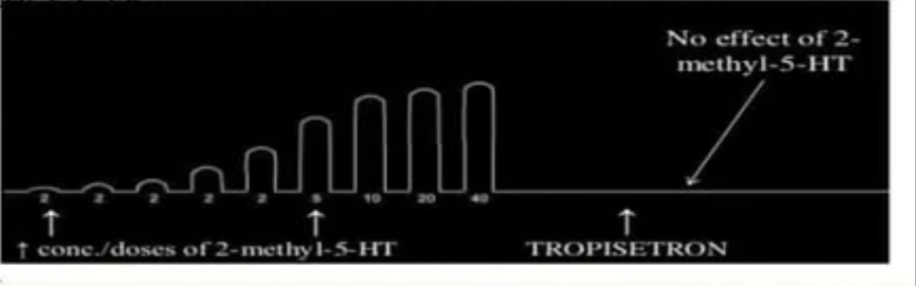 @2022  AAROHI TIWARI
22
HUMAN MODEL
Apomorphine Induced 
Apomorphine 0.05 mg/kg ,SC is an appropriate challenge dose for testing compounds for antiemetic activity in normal human volunteers.
Frequency of emesis is checked.
Ipecac Induced
Healthy men are given single 5 minute infusions of ondansetron 30 min before oral administration of 30 ml syrup of ipecac .
Emetic episodes and nousea are assessed over an 8 hr period.
@2022  AAROHI TIWARI
23
REFERENCES
H . Gerhard Vogel (Ed.)Drug Discovery and Evaluation Second edition.
@2022  AAROHI TIWARI
24
@2022  AAROHI TIWARI
25